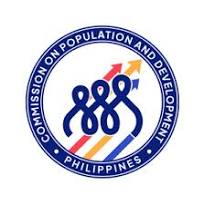 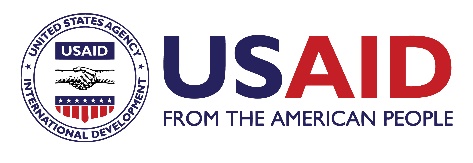 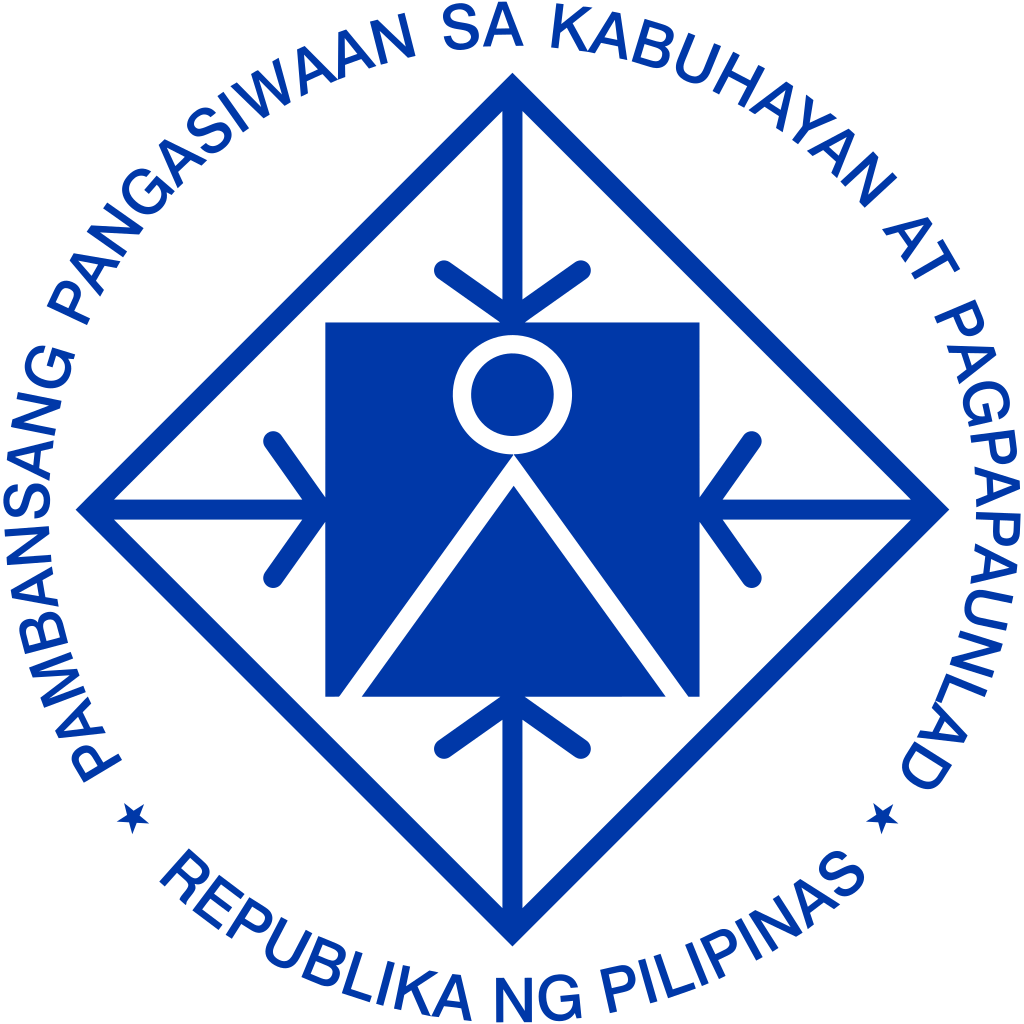 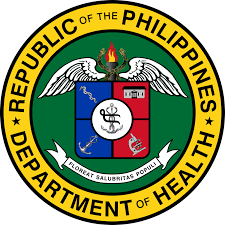 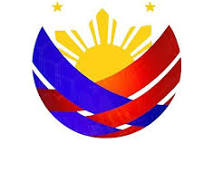 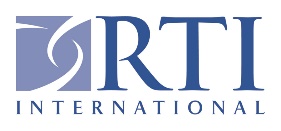 Family Planning Commodity Security in the Local Government Units through Maximizing the Devolution Transition Plans
Lady Jedfeliz C. Molleno, MD, MPM
Regional Manager
USAID’s ReachHealth Project
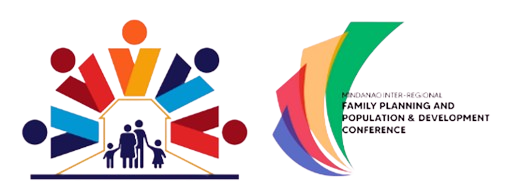 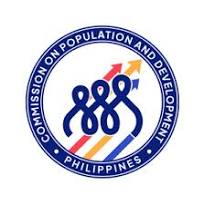 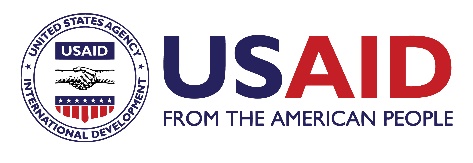 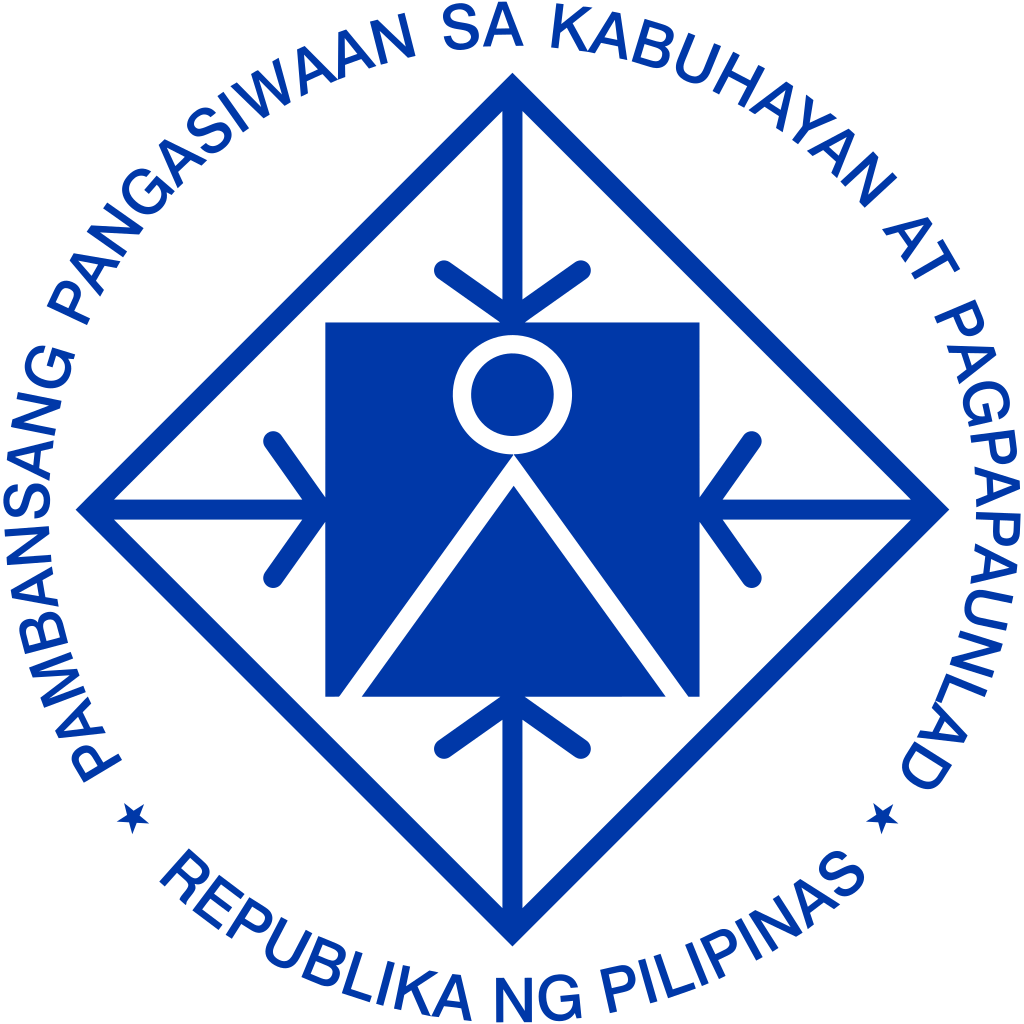 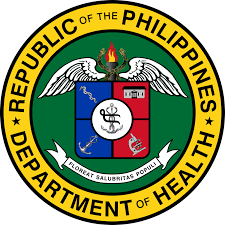 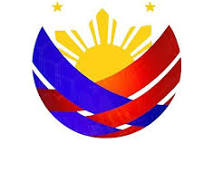 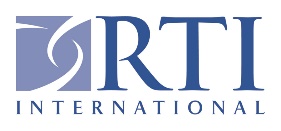 PRESENTATION OUTLINE
Background
The Local Government Code of 1991 
Supreme Court Ruling in the Mandanas-Garcia Case for “just share” of LGUs to all national taxes
EO 138 as Measure to Mitigate Impact of the Ruling
Methodologies/Approaches
Planning process
Key Considerations
What were the Results and Key Findings
Conclusions
2
INTRODUCTION/BACKGROUND
Local Government Code of 1991 established the groundwork for the transfer of power from the national government to the hands of the LGUs.
		> include health facilities, functions, and personnel
		> to enhance provision of services and improve 
			efficiency in resource allocation
Mandanas-Garcia Ruling states that the “just share” of LGUs include ALL national taxes including custom duties and others.
Executive Order 138 provides guidance on the “Full Devolution of Certain Functions of Executive Branch to the Local Government Units”.
Devolution Transition Plans should be developed by the LGUs to provide the delivery of devolved services.
3
[Speaker Notes: Local Government Code of 1991 established the groundwork for the transfer of power from the national government to the hands of the LGUs.
These powers and resources include health facilities, functions, and personnel.
 This is to enhance provision of services as well as improve efficiency in resource allocation.
Mandanas-Garcia Ruling states that the “just share” of LGUs include ALL national taxes including custom duties and others.
Executive Order 138 provides guidance on the “Full Devolution of Certain Functions of Executive Branch to the Local Government Units”.
Devolution Transition Plans should be developed by the LGUs to provide the delivery of devolved services.]
METHODOLOGIES/APPROACHES
Need for evidence-based and realistic devolution transition plans to better prepare the LGUs for their important roles and responsibilities.

Supported areas: 
	- Zamboanga del Norte
	- Zamboanga del Sur
	- Agusan del Norte
	- South Cotabato 
	- Gen. Santos City 
	- Davao City
4
METHODOLOGIES/APPROACHES
5
Set Clear Objectives and Scope
METHODOLOGIES/APPROACHES
6
Set Clear Objectives and Scope
METHODOLOGIES/APPROACHES
Understand Current Family Planning Landscape and LGU Context
Evidence Collection
Stakeholder Mapping 
Identify Gaps
Situational Analysis: Assessing Local Needs and Current Capacities
7
Set Clear Objectives and Scope
METHODOLOGIES/APPROACHES
A fully costed DTP 
An approved, locally-aligned FP budget with sustainable funding models integrated into the LGU’s annual budget cycle
Improved local government engagement and advocacy support for FP
Situational Analysis: Assessing Local Needs and Current Capacities
Define Goals and Expected Outcomes
8
Set Clear Objectives and Scope
METHODOLOGIES/APPROACHES
Building Understanding and Appreciation for the DTP

Workshops and Orientations
Explain the Benefits of Devolution
Evidence and Data
Address Concern
Advocacy for an Approved FP Budget

Highlight Financial Efficiency and Long-Term Benefits
Local Advocacy Leaders
Budget Advocacy Materials
Demonstrating Alignment with Local Priorities
Situational Analysis: Assessing Local Needs and Current Capacities
Define Goals and Expected Outcomes
Stakeholder Engagement and Advocacy for LGU Buy-In
9
Set Clear Objectives and Scope
METHODOLOGIES/APPROACHES
Involve LGUs in the Planning Process 

Costing Exercises
      Participatory Costing
          Breakdown by Locality
          Total Budget Proposal 
          Costing Transparency
Situational Analysis: Assessing Local Needs and Current Capacities
Evidence-Based Planning and Costing Exercises
Define Goals and Expected Outcomes
Stakeholder Engagement and Advocacy for LGU Buy-In
10
KEY CONSIDERATIONS:
Income Class
Poverty Incidence
Local Capacity
Availability of Services and Commodities in the Local Market
Possible Fund Sources
11
SAMPLE COMPUTATION – PUBLIC HEALTH COMMODITIES
INCOME CLASS:  4th Class Municipality		POVERTY INCIDENCE:  61.91		TOTAL POPULATION: 24,616
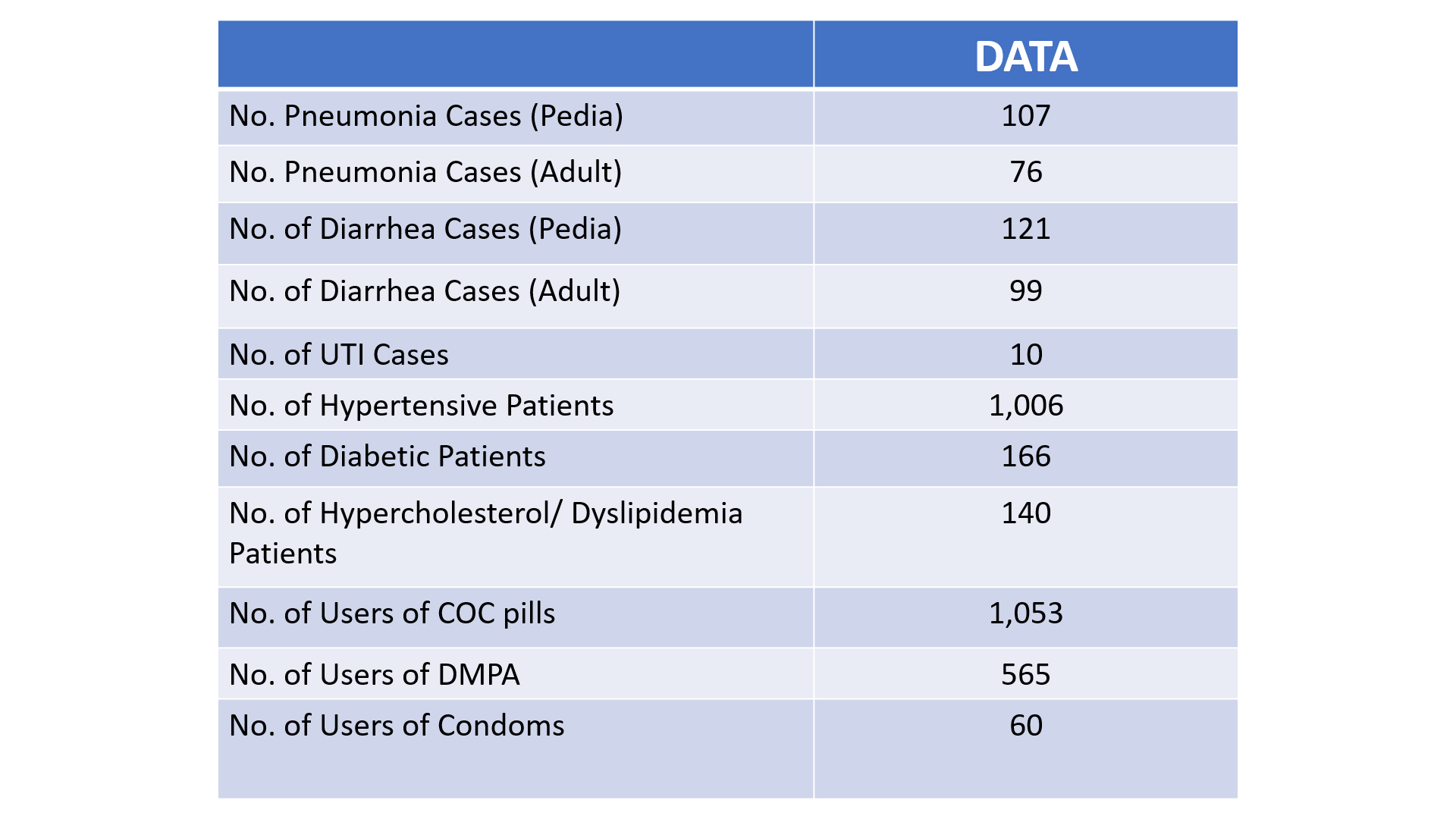 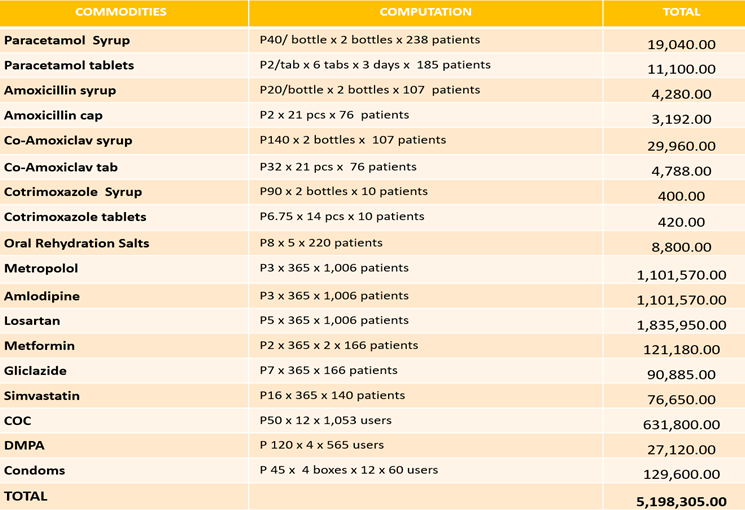 COVERED BY PHILHEALTH KONSULTA
12
SAMPLE COMPUTATION – FP COMMODITIES
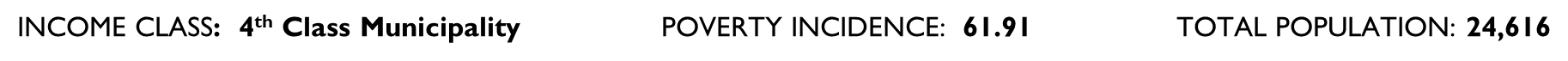 13
Set Clear Objectives and Scope
Develop and Present the Devolution Transition Plan
METHODOLOGIES/APPROACHES
Key Features of the DTP
Emphasize LGU Role and Leadership
Presentation to LGU Decision-Makers
Situational Analysis: Assessing Local Needs and Current Capacities
Evidence-Based Planning and Costing Exercises
Define Goals and Expected Outcomes
Stakeholder Engagement and Advocacy for LGU Buy-In
14
Set Clear Objectives and Scope
Develop and Present the Devolution Transition Plan
Finalize the FP Budget and Secure Approval
METHODOLOGIES/APPROACHES
Situational Analysis: Assessing Local Needs and Current Capacities
Evidence-Based Planning and Costing Exercises
Define Goals and Expected Outcomes
Stakeholder Engagement and Advocacy for LGU Buy-In
15
METHODOLOGIES/APPROACHES
16
METHODOLOGIES/APPROACHES
17
METHODOLOGIES/APPROACHES
Key Considerations Throughout the Process
18
WHAT WERE THE RESULTS?
A Fully Costed DTP indicating FP budget generated from the portion of the National Tax Allocation
Generated, allocated and approved, locally-aligned FP budget with identified additional fund sources such as PhilHealth payments

		- Zamboanga del Sur (27/27)
		- Zamboanga del Norte (27/27)
		- South Cotabato (2/11)
		- Agusan del Norte (5/11)
		- General Santos City
		- Davao City

Improved local government engagement and advocacy support for FP
Allocation Policies and Integration to Local Development Plan and Budget
19
CONCLUSIONS
The successful development of the DTPs coupled with the approval of FP budget marks a significant milestone in decentralizing FP services and ensuring their sustainability at the local level. 
The process has:
Engaged and empowered LGUs by equipping them with the knowledge, tools and resources to take full ownership of FP services, 
Fostered collaboration between national health agencies, local officials and key stakeholders ensuring a shared vision for improving reproductive health outcomes, 
Integrated evidence-based planning and thorough costing exercises to ensure that the FP budget is realistic, feasible and aligned with local needs and priorities, and, 
Secured the long-term commitment of local officials, through targeted advocacy. To allocated and protect the necessary resources for FP services within the LGU’s budget
20
DISCUSSION
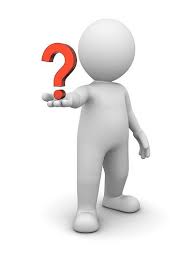 Questions and Comments
21
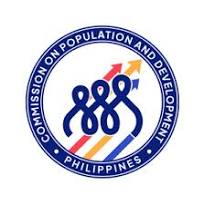 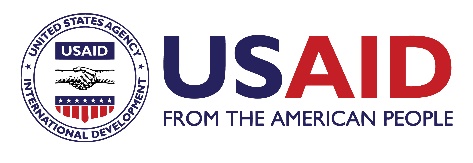 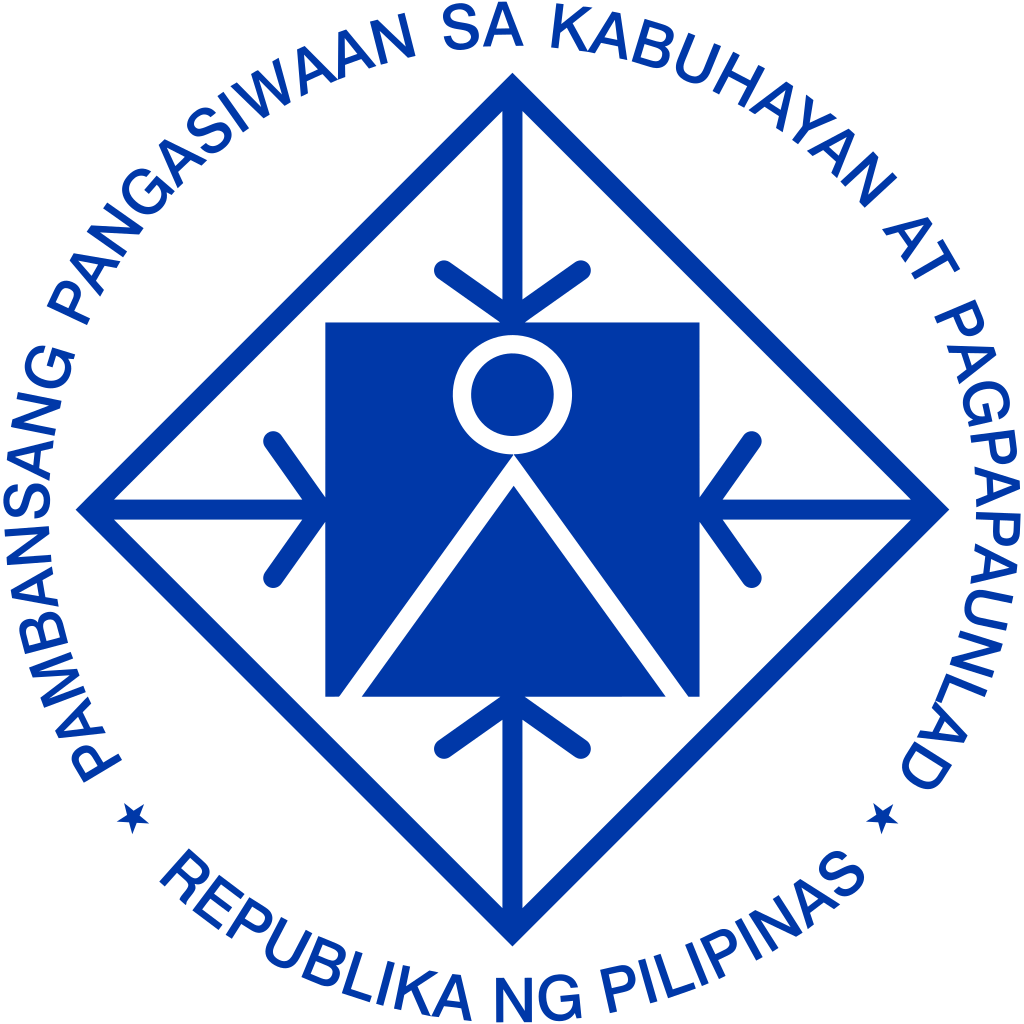 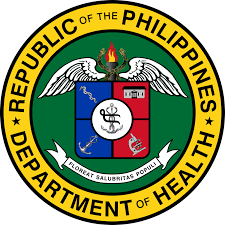 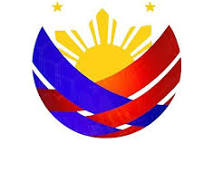 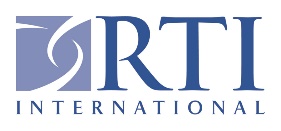 Thank you!